Pengertian Masyarakat Madani
Negara dan Masyarakat Madani
Masyarakat Madani dan Demokratisasi
Drs. Budi Mulyawan, M.Si
Arkeologi Istilah
Istilah masyarakat madani di Indonesia adalah terjemahan civil society yang berkembang di dunia Barat (Dawam Rahardjo, 1999:146). 
Masyarakat madani dalam semangat moderen tidak lain dari civil society, karena kata “madani” menunjuk pada makna peradaban atau kebudayaan (Nurcholish Madjid,2000:80).
Masyarakat madani merupakan masyarakat yang mengacu pada komunitas Islam yang telah dibangun Nabi Muhammad S.A.W di tanah Madinah. 
Masyarakat  madani adalah masyarakat perkotaan  atau masyarakat beradab dengan karakteristik seperti egalitarianisme, penghormatan terhadap prestasi, keterbukaan, penegakan hukum serta keadilan, toleransi serta pluralisme, serta musyawarah.
 Masyarakat madani merupakan tatanan sosial yang mempromosikan toleransi, demokrasi serta kesopanan serta menghargai eksistensi pluralisme  (Madjid,2000:80).
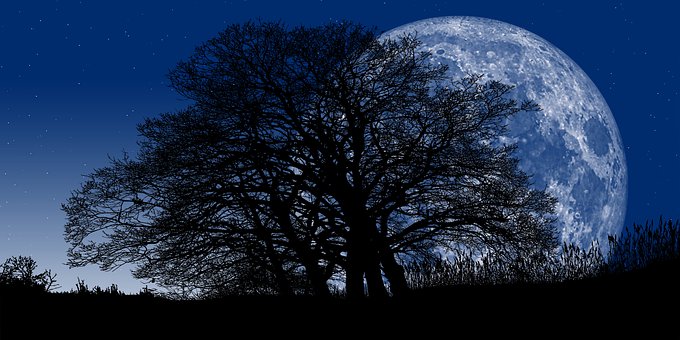 Karakteristik Masyarakat Madani
Demokratis
Toleran
Pluralisme dan Multikulturalisme
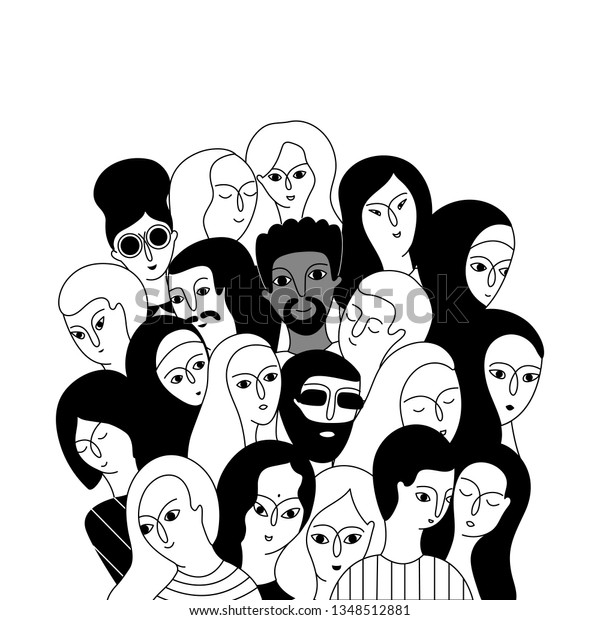 Terminologi civil society bisa diterjemahkan secara berbeda oleh para ahli. Terlebih pada negara yang memiliki struktur sosial, ekonomi, dan kultural yang berbeda, pengertian civil society  di negara-negara tersebut  akan berbeda pula
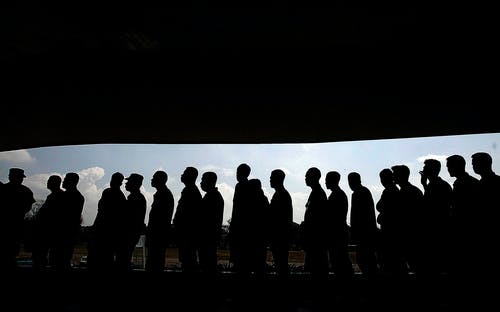 Dimensi  kultural membentuk watak dan kepribadian masyarakat yang pada akhirnya akan menentukan pula budaya serta orientasi politik masyarakat yang bersangkutan. Masalah yang berkaitan dengan ras, etnisitas, agama, ideologi, dan lain-lain atau apa yang kita namakan sebagai identitas kebersamaan (public identity), merupakan faktor yang  harus selalu dipertimbangkan dalam mengamati derajat keberadaan civil society dalam sebuah negara.
Civil society berasal civilis societas (sebuah konsep yang muncul dari pemikiran Cicero, orator dan pujangga Yunani yang hidup pada  106-43 S.M.)  
Civilis societas berarti suatu komunitas politik yang beradab, termasuk masyarakat kota yang memiliki kode hukum (ius civile)
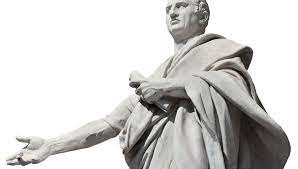 Konsepsi modern tentang civil society pertama kali digunakan oleh Hegel dalam Philosophy of Right pada tahun 1821. Dia menyebutkan bahwa civil society is sphere of ethical life interposed between the family and the state
Georg Wilhem Friedrich   Hegel  (1770−1831 )
de‘Tocqueville  mendefinisikan civil society sebagai:
 “wilayah-wilayah kehidupan sosial yang terorganisasi dan bercirikan, antara lain: kesukarelaan (voluntary), keswasembadaan (self-generating), dan keswadayaan (self-supporting), kemandirin tinggi berhadapan dengan negara, dan keterikatan dengan norma-norma atau nilai-nilai hukum yang diikuti oleh warganya.
de‘Tocqueville
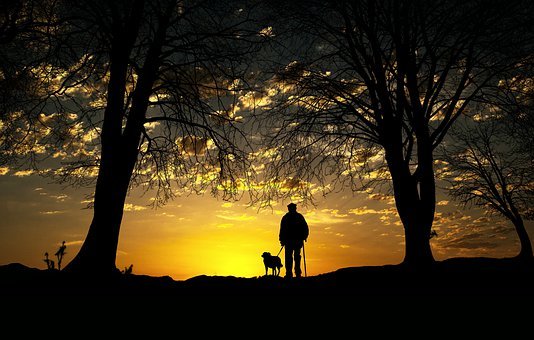 Elemen-elemen civil society  menurut  Nocos Mouzelis:
The existence of rule-of-law conditions that effectively protect citizens from state abitrariness
The existence of strong organized interest groups, capable of checking eventual abuses of power by those who control the means of administration and coercion;
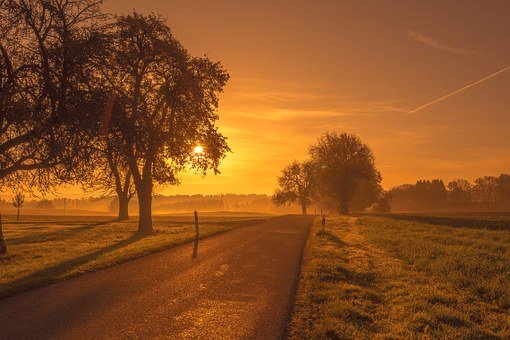 The existence of balanced pluralism among civil society interests so that non can establish absolute dominance.
(dalam Hall, 1995:225-226)
Civil society merupakan suatu space atau ruang yang terletak antara negara di satu pihak dan masyarakat di lain pihak, dan dalam ruang tersebut terdapat asosiasi warga masyarakat yang bersifat suka rela dan terbangun sebuah jaringan hubungan di antara asosiasi tersebut.
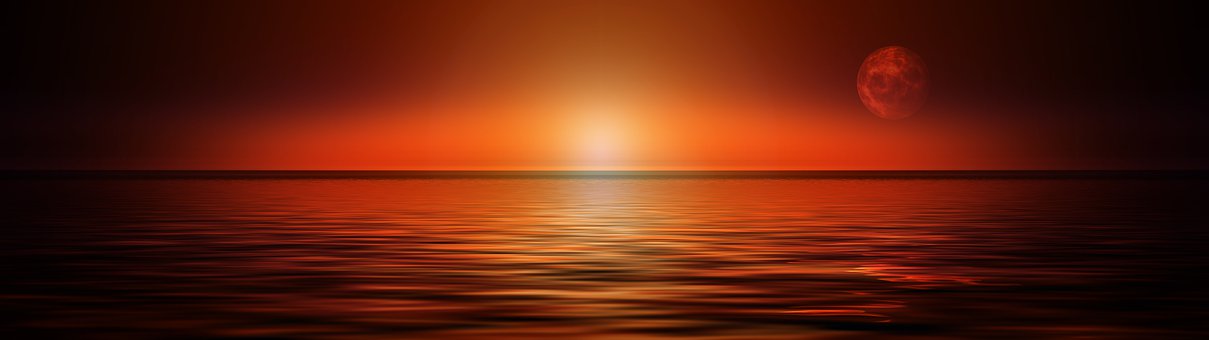 Civil society merupakan suatu bentuk hubungan antara negara dengan sejumlah kelompok sosial, namun sifatnya independen terhadap negara.
Civil society sebagai “tempat di mana masyarakat masuk ke dalam hubungan dengan negara.”
Civil society menjadi dasar atau tempat berpijak bagi munculnya wacana yang rasional yang mempunyai potensi untuk mempertanyakan pertanggungjawaban negara (state accountability).
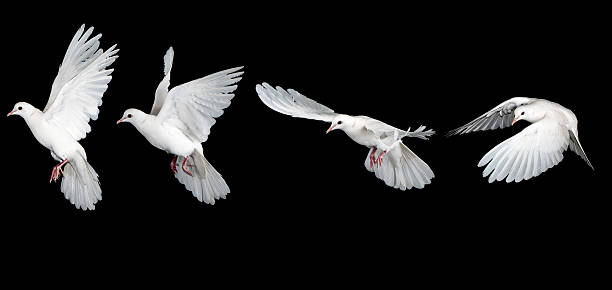 STATE
Free Public Sphere
CIVIL SOCIETY
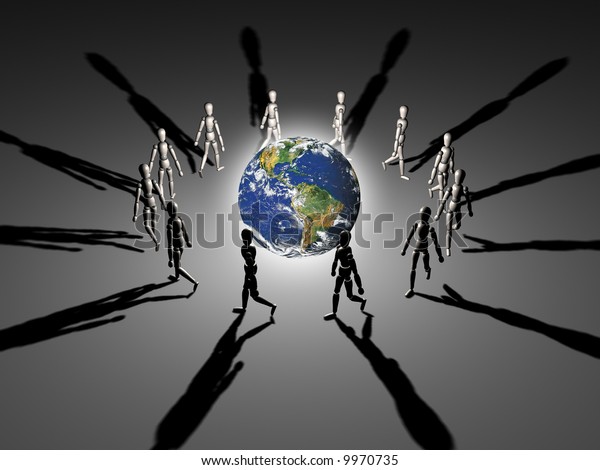 Di dalam public sphere ini, warga masyarakat akan memiliki akses luas pada lembaga-lembaga, baik lembaga negara seperti birokrasi, lembaga perwakilan, dan peradilan maupun lembaga non-negara, seperti partai politik dan kelompok kepentingan.
Di dalam public sphere ini pula, terjadi diskursus yang intensif tentang segala hal yang terjadi di dalam negara, sehingga pemerintah dan lembaga-lembaga negara memiliki tingkat akuntabilitas yang cukup tinggi.
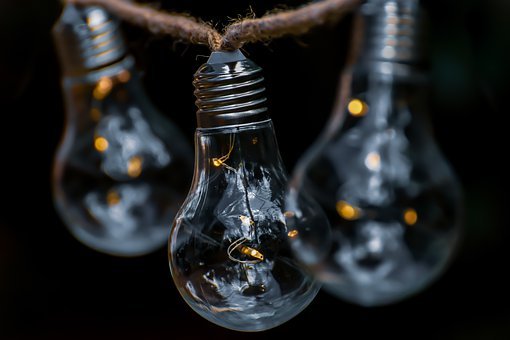 Empat persyaratan yang harus dipenuhi bagi keberadaan civil society  manurut Chandoke (1995:5-8):
Nilai dari civil society yang berupa partisipasi politik dan pertanggungjawaban negara;
2. Institusi dari civil society yang berupa forum yang representatif dan asosiasi sosial;
3. Perlindungan dari civil society adalah berhubungan dengan hak-hak individual secara umum; dan
4.  Anggota civil society adalah semua individu yang dilindungi oleh hukum
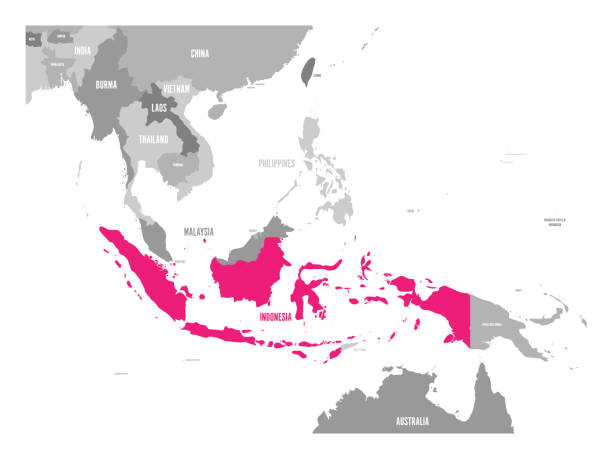 MASYARAKAT MADANI DAN NEGARA
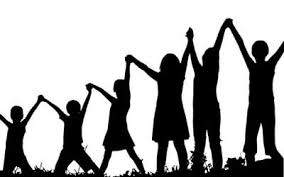 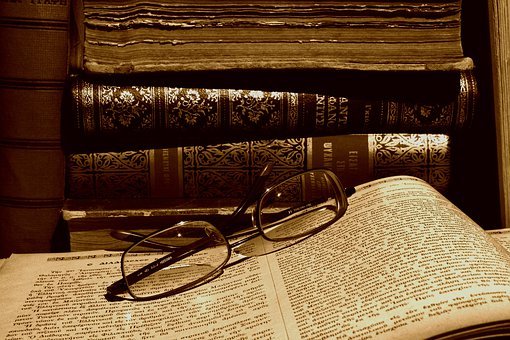 Pembahasan mengenai civil society tidak bisa dilepaskan dari pembahasan mengenai negara atau lebih jelasnya kerangka pemikiran  masyarakat (state and society) sebagai dualitas.
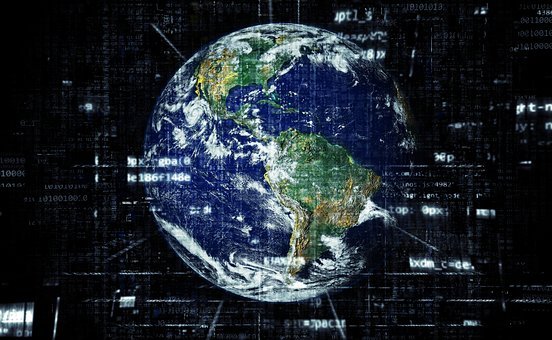 Definisi negara yang dikemukakan oleh Harold J. Laski (1947:8-9):
Negara adalah suatu masyarakat yang diintegrasikan karena mempunyai wewenang yang bersifat memaksa dan yang secara sah lebih berkuasa daripada individu atau kelompok yang merupakan bagian dari masyarakat. 
Masyarakat merupakan negara kalau cara hidup yang harus ditaati baik oleh individu maupun oleh asosiasi-asosiasi ditentukan oleh suatu wewenang yang bersifat memaksa dan mengikat
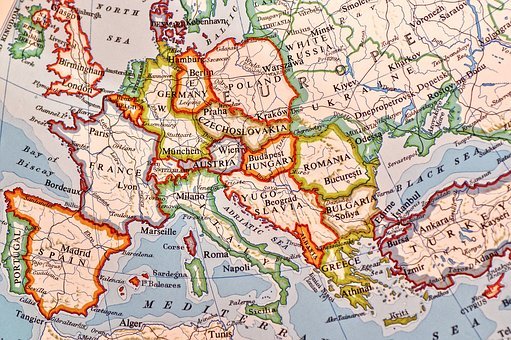 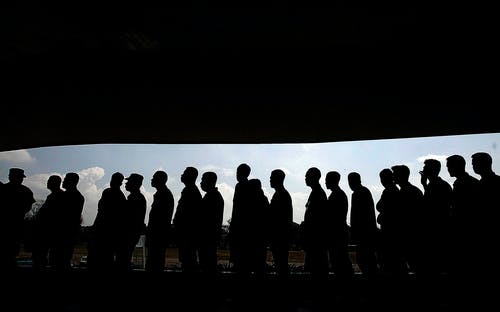 Dipandang dari dan dalam masyarakat, akan terlihat bahwa hubungan antara  negara dan masyarakat merupakan hubungan sosial yang bersifat dominatif. Negara mendukung dan mengorganisasikan hubungan-hubungan dominasi ini melalui institusi-institusi yang biasanya memonopoli sarana paksaan fisik (coercion) di dalam wilayah tertentu (Surbakti, 2010:61).
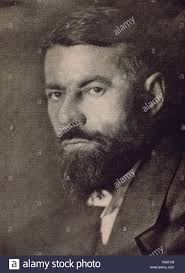 Max Weber:
“Negara adalah suatu masyarakat yang mempunyai monopoli dalam penggunaan kekerasan fisik secara sah dalam sesuatu wilayah.” 
Negara mempunyai watak “memaksakan kehendak.” Ini merupakan keadaan obyektif yang tidak terhindarkan. Dengan demikian menurut Weber, negara sebagai satu-satunya lembaga yang secara sah dapat menggunakan kekerasan dalam rangka menegakkan ‘ketertiban’ menurut rasionalitasnya.
Max Weber
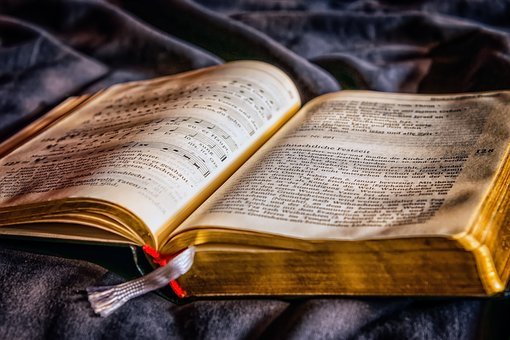 Roger H. Soltau :
“Negara adalah agen (agency) atau kewenangan (authorithy) yang mengatur atau mengendalikan persoalan-persoalan atas nama masyarakat.”
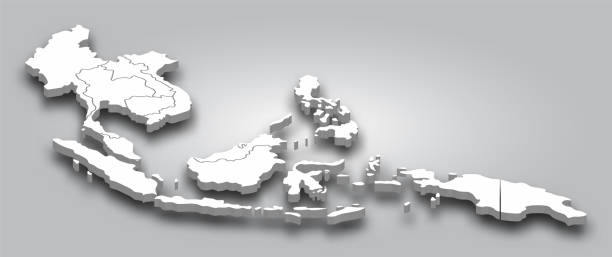 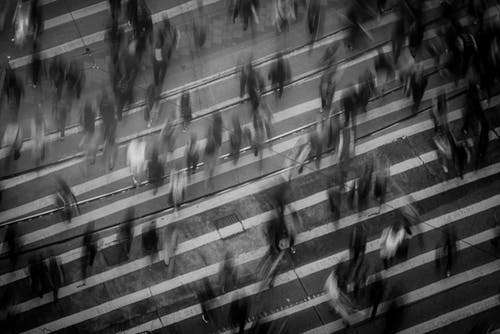 Hubungan ideal antara negara dengan  masyarakat madani adalah interdependensi yang konstruktif.
Negara tidak bisa bergerak sendiri dalam mewujudkan tujuan-tujuan publik seperti kesejahteraan, keadilan, hak asasi manusia lingkungan hidup, dan kebebasan politik
Kehadiran mayarakat madani diperlukan sebagai kekuatan independen yang juga peduli dengan tujuan-tujuan itu.
Masyarakat madani yang aktif merupakan modal tumbuhnya kultur demokrasi di Indonesia.
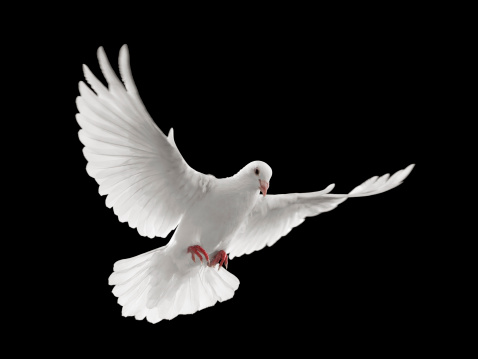 Masyarakat madani hanya dapat menjalankan fungsinya dengan baik bila negara menjamin penegakan hukum dan perlindungan terhadap warga negara.
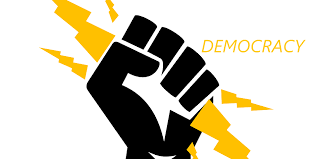 Kekuatan civil society yang mandiri dapat bekerja lintas kelas dan mampu menjadi ‘pengerem’ tendensi intervensionis yang dilakukan negara (Cohen dalam Hikam, 1996).
Dalam realitas sosial, masyarakat madani mewujudkan dirinya dalam berbagai corak lembaga non-pemerintah dan organisasi yang bersifat suka rela, seperti NGO/LSM, lembaga-lembaga penelitian, dan badan-badan filantropi
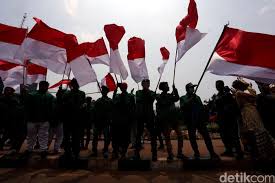 NGOs/LSM  merupakan  elemen masyarakat madani yang  diharapkan dapat memainkan peranan  mengisi ruang publik dalam civil society
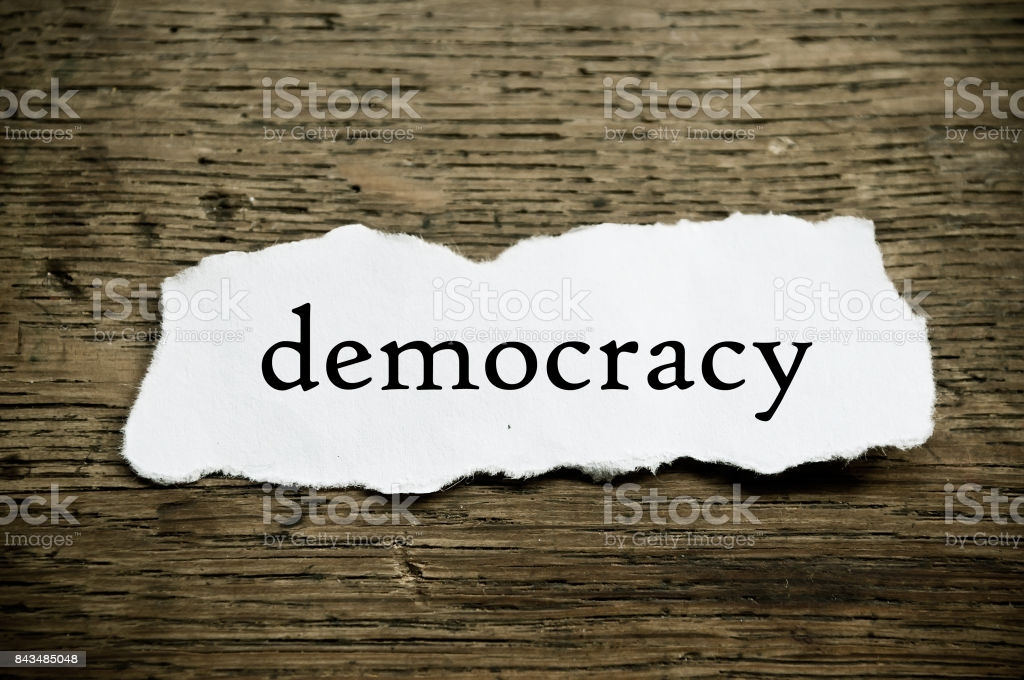 Seiring dengan gelombang demokratisasi, suatu negara relatif mudah mengalami transisi menuju demokrasi.
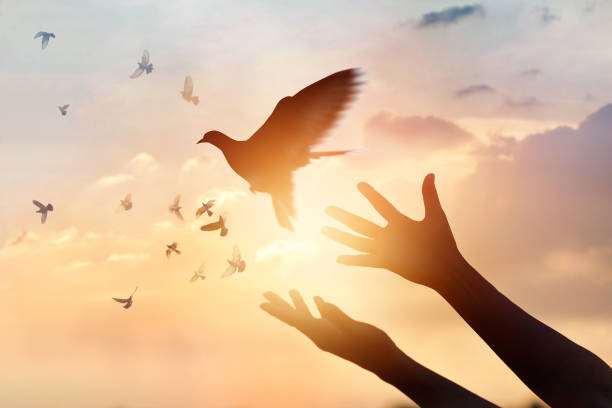 Transisi  demokrasi adalah:
 “begins with the breakdown of the former authoritarian regime and ends with the establishment of a relatively stable configuration of political institutions within a democratic regime’”
(Dimulai dengan rezim otoriter terdahulu dan berakhir dengan penetapan suatu bentuk yang relatif stabil dari institusi politik di dalam rezim demokratis)
Richard Gunther, 2005
Ujung atau muara dari transisi menuju demokrasi  berkaitan dengan masalah konsolidasi demokrasi, karena  transisi semacam itu tidak serta merta bermakna bahwa negara tersebut akan secara terus menerus berada dalam kerangka demokrasi.
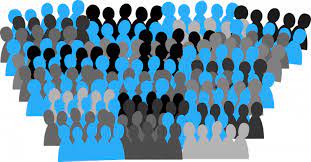 Manakala di dalam masa transisi itu negara tersebut gagal melakukan konsolidasi demokrasi, bisa kembali ke sistem otoriter.
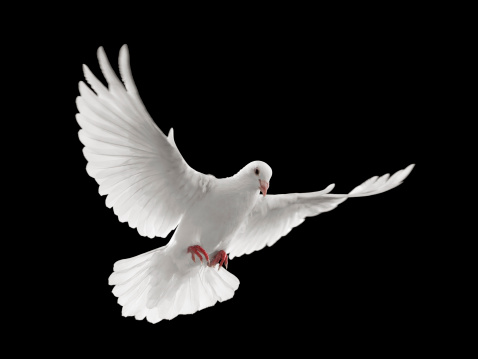 Demokrasi dikatakan terkonsolidasi apabila terdapat regularitas, adanya rutinitas, dan kesinambungan di dalam mekanisme berdemokrasi (Marijan, 2010:339). Misalnya, adanya pemilu yang jujur dan adil secara periodik, yang berarti adanya mekanisme yang memungkinkan adanya pergantian pemimpin atau pertanggungjawaban secara politik.
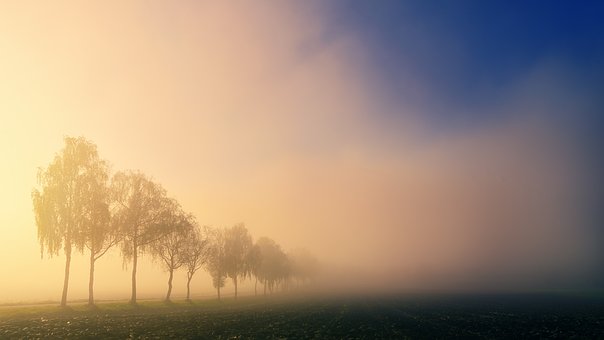 Konsolidasi juga dipahami sebagai sebuah proses panjang yang mengurangi kemungkinan pembalikan demokratisasi, mencegah erosi demokrasi, menghindari keruntuhan demokrasi, yang diteruskan dengan melengkapi demokrasi, pendalaman demokrasi, dan mengorganisir demokrasi secara berkelanjutan.
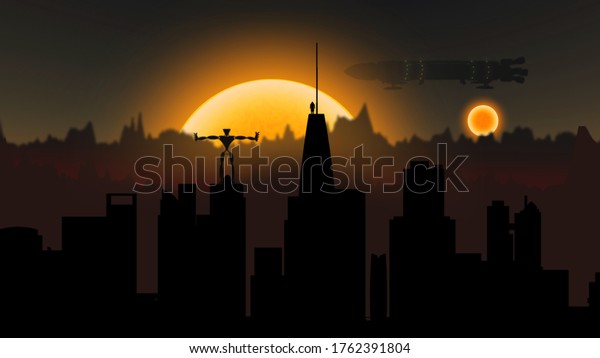 Banyak karya tentang konsolidasi demokrasi yang menggunakan pendekatan institusional. Para ahli hubungan sipil-militer, misalnya, mengedepankan isu demiliterisasi dan meletakkan militer di bawah kontrol sipil yang demokratis.

 Ilmuwan lain, termasuk ahli administrasi publik mengedepankan isu reformasi birokrasi, misalnya isu reinventing government. Sekarang yang sedang  trend dan didukung oleh banyak lembaga donor internasional seperti World Bank, USAID, UNDP adalah kampanye good governanc
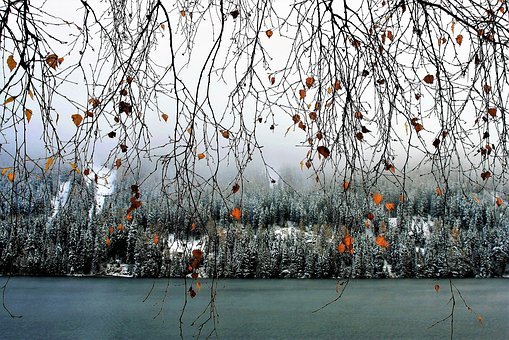 Masyarakat Madani dan Demokratisasi
Hubungan antara demokrasi dengan masyarakat madani bagaikan dua sisi mata uang yang bersifat ko-eksistensi.
Hanya dalam masyarakat madani yang kuatlah demokrasi dapat ditegakkan dengan baik, dan hanya dalam suasana demokratislah masyarakat madani dapat berkembang secara wajar.
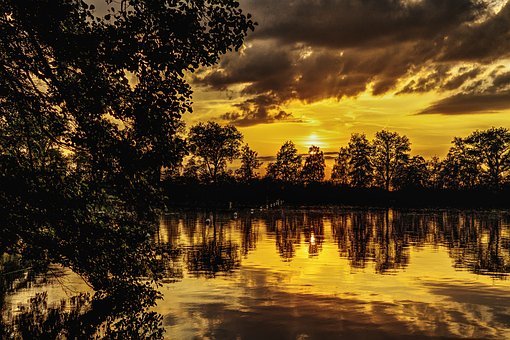 Dapatlah dikatakan,  masyarakat madani merupakan elemen yang signifikan dalam membangun demokrasi, hanya dalam masyarakat madanilah terwujudnya demokrasi.
Civil society yang solid dan dinamis  akan merupakan pilar utama bagi proses demokrasi (Tornquist, 2002:4).
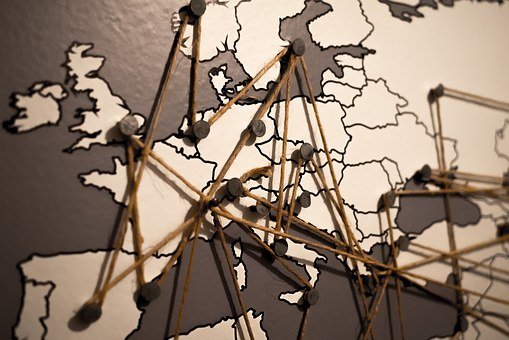 Civil society yang kuat namun tersegmentasi secara eksklusif berdasarkan perbedaan budaya, etnik, dan bahasa bisa  menghambat konsolidasi demokrasi  (Schmitter dalam Triwibowo, 2006:3)
Civil society, secara teoritis, dipandang sebagai bagian penting dari demokrasi substantif dan mendorong bergulirnya demokrasi di sebuah negara. Argumentasinya adalah karena civil society dapat mendorong terwujudnya cita-cita sebuah negara demokrasi.
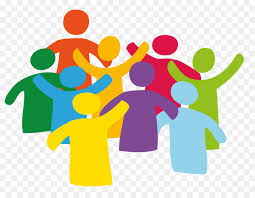 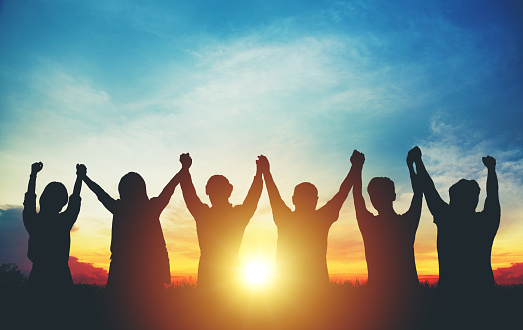 Mengapa demikian?
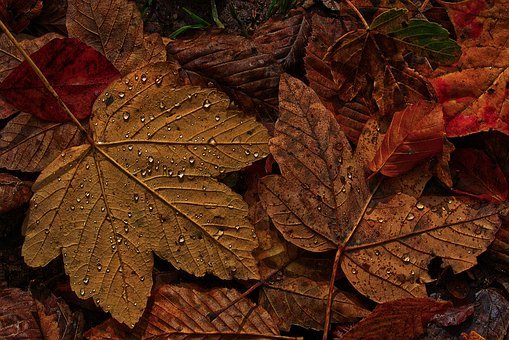 Pertama, civil society dapat berfungsi sebagai pengawas dan atau penyeimbang kekuasaan pemerintah yang berlebihan (baca: corrupt).
Kedua, civil society dianggap dapat mewakili bermacam kepentingan dan pandangan yang berkembang di masyarakat.
Ketiga,  civil society dapat mempromosikan integrasi masyarakat dan perkembangan nilai-nilai demokrasi.
Keempat,  civil society dapat memperkuat legitimasi negara dengan menyediakan pelayanan publik secara lebih efisien dan efektif melalui pelibatan grassroots dalam proses pengambilan kebijakan.
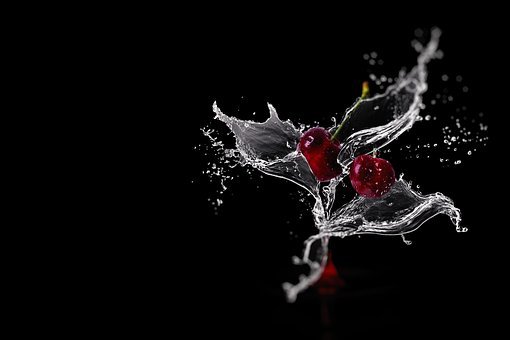 Menurut Dewi Fortuna Anwar, keberadaan civil socety memiliki peranan penting dalam proses demokrasi suatu negara karena civil socety dinilai memiliki 3 (tiga) fungsi utama, yakni: 
Advokasi, 
Pemberdayaan, dan
Kontrol sosial  yang menunjang terciptanya demokrasi yang matang.
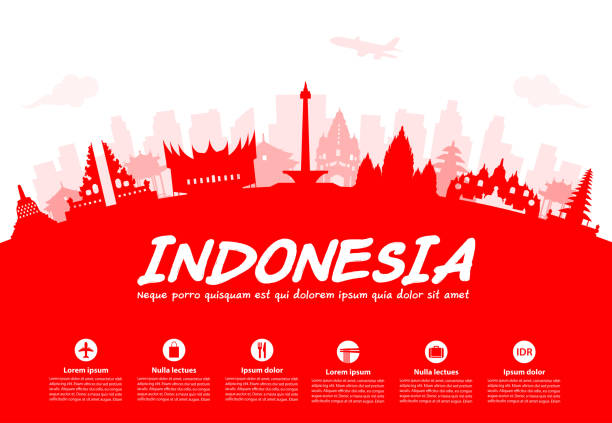 Civil Society  di Indonesia
Pro-kontra tampak masih mewarnai narasi civil society di Indonesia, terutama dalam mengkategorisasikan jenis civil society yang ada.
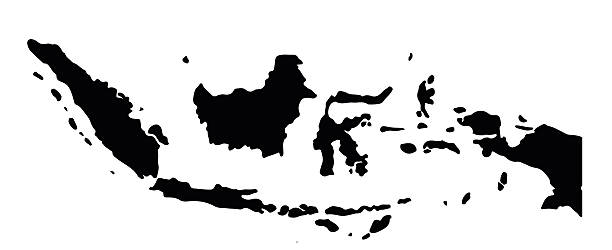 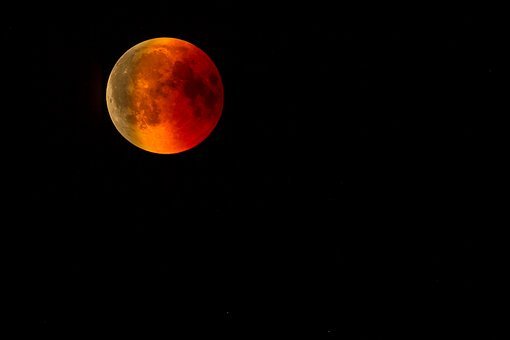 Untuk kasus partai politik, sebagian kalangan menganggapnya sebagai bagian dari civil society sepanjang ia memainkan peran pengimbang kekuasaan negara. Biasanya, partai yang
dijadikan prototipe bagi sebuah model civil society adalah kategori partai dengan tingkat perolehan suara yang rendah, sehingga leluasa dalam memainkan peran kontrol dan kritiknya terhadap negara.
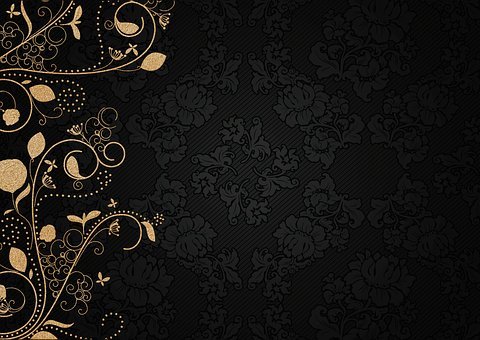 Sedangkan, mereka yang enggan memasukkan partai politik sebagai elemen civil society memandang partai politik adalah bagian dari organisasi politik yang memiliki peluang dalam merebut kekuasaan formal negara.
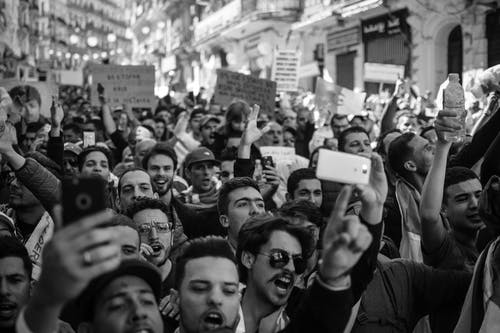 Hubungan antara NGOs dan negara, sama sekali tidak dapat dipisahkan. Di negara mana pun, pemerintah akan mengakui betapa besar peran NGOs dalam kehidupannya sehari-hari.
Namun demikian, hubungan antara civil society dengan negara tidak selamanya baik, karena tidak jarang pula negara melihat NGOs sebagai penentang program dan kebijaksanaanan pemerintah.
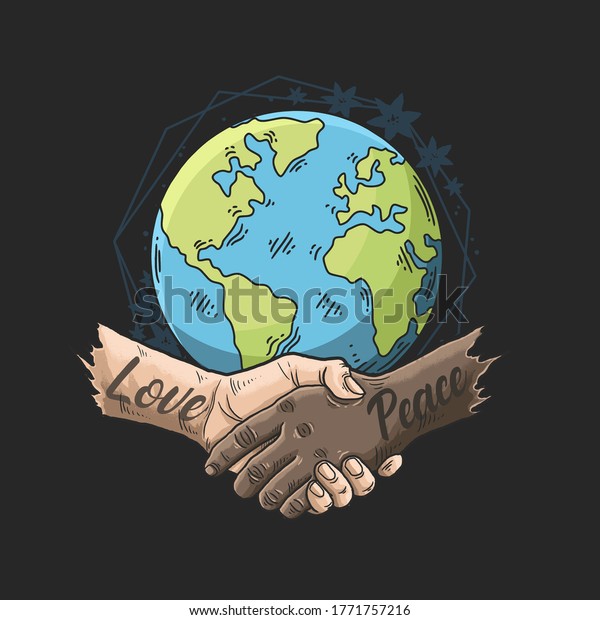 Di sisi lain, ada NGO yang menjadi partner pemerintah melalui bantuan keterlibatan mereka membantu pejabat publik, baik langsung maupun tidak, dalam membentuk kebijakan publik
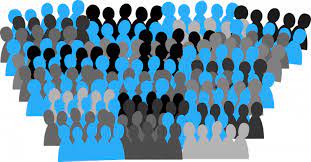 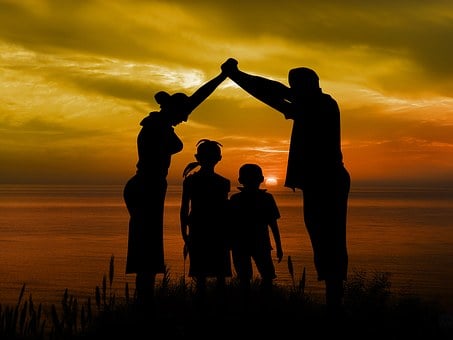 TERIMAKASIH